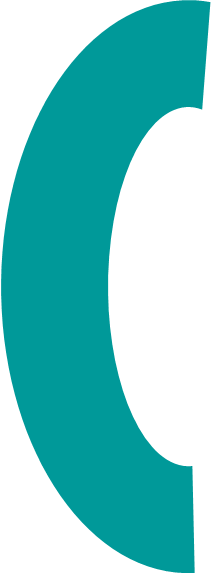 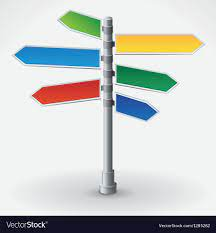 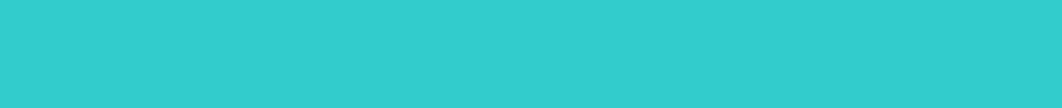 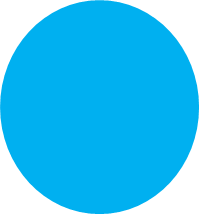 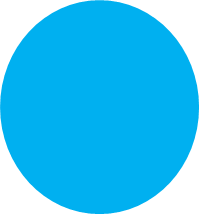 Year 
12
Year 13
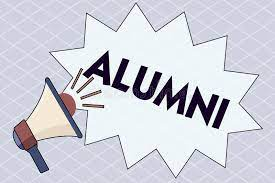 Civil Rights in the USA 1865–1992
How did Britain change between 1930 and 1997?
African Kingdoms c.1400–c.1800: four case studies
How does Germany change between 1890 and 1945?
YEAR
11
YEAR
10
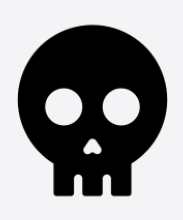 Was Elizabethan England a Golden Age?
Why was there conflict and tension in the Gulf and Afghanistan between 1990 and 2009?
How has migration and Empire changed Britain?
Why Is the Twentieth Century the Century of Genocide?
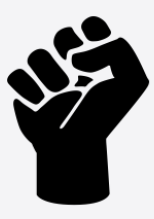 How successful was the British Civil Rights Movement?
Why should British people know more about the Korean War?
How far did dictatorship transform Europe between the wars?
Why was 1940 Britain’s darkest hour?
Why did the Allies win WW1?
How  far did the Liberals transform England at the start of the 20th century?
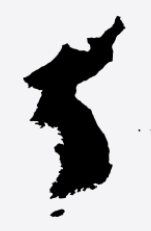 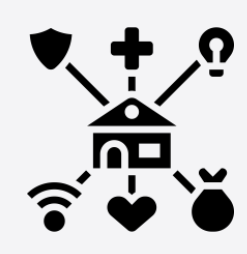 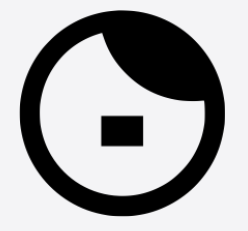 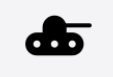 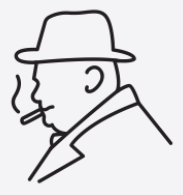 YEAR
9
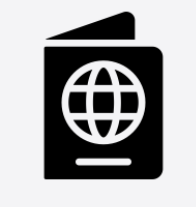 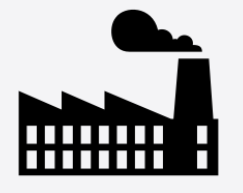 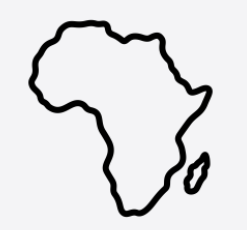 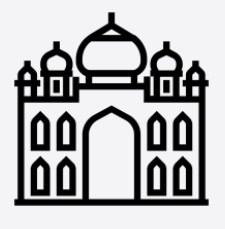 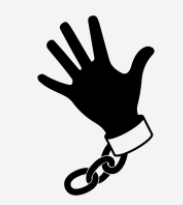 How did Britain become a melting pot of nations?
How far did New World Slavery steal the identity of Africans?
What was Africa like before New World Slavery?
What has Emma Griffin uncovered about the people of the Industrial Revolution?
Why does Shashi Tharoor demand Britain should pay India compensation?
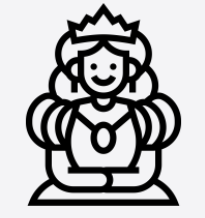 Golden and Great: Do 16th Century leaders deserve their reputations?
Was 1492 a pivotal year for world history?
How is the power of
Medieval Kings
challenged?
How do the early Tudors change England?
Were the Crusaders motivated by God or Gold?
YEAR
8
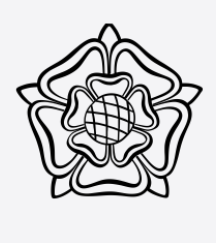 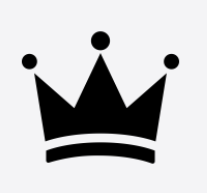 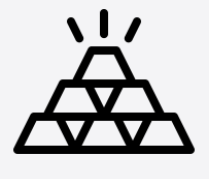 What was important to people in the Medieval world?
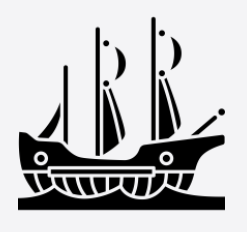 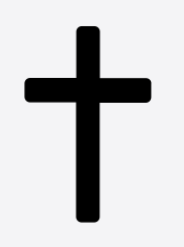 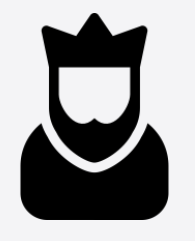 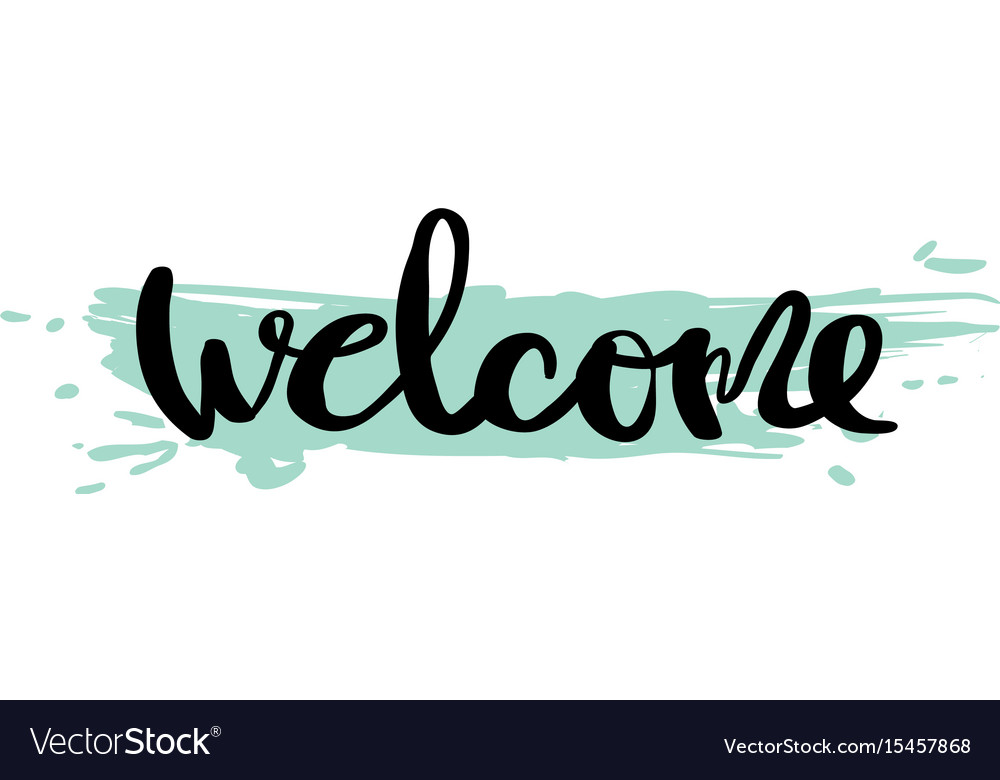 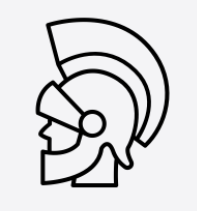 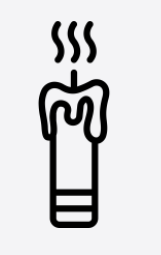 YEAR
7
Why did the Normans cause England a ‘truckload of trouble’?
What was Rugby like during the Roman occupation?
Why does Peter Frankopan think Europe ‘withered in the gloom’?
The Houlton School History curriculum will provide all our students with an academically rigorous, stimulating and fulfilling experience of studying the past.  Through a wide-ranging, deeply planned and knowledge rich curriculum, spanning the worlds history over 2,000 years, students will be exposed to a rich store of cultural capital to which they are entitled and as a result develop a rich armory of analytical skills.